Ezekiel 13-15
“Son of man, prophesy against the prophets of Israel who prophesy…” (13:2)
Two scathing Oracles Delivered (13:1-23)
First,  The “Prophets” are Condemned (13:1-16)
Why? 
Prophesy from themselves (13:2-3)
Undermined the nation (13:4)
Shown no moral courage in the “day of battle” (13:5)
They were making false claims (13:6-7)

“Therefore, thus says the Lord God…” (13:8-16)
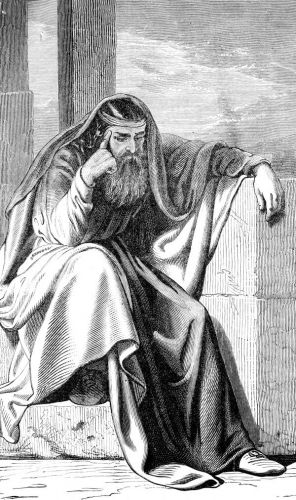 Two scathing Oracles Delivered (13:1-23)
Next,  The “Prophetesses” are Condemned (13:17-23)
Why? 
Prophesy from themselves (13:17)
Practiced the occult arts (13:18)
Profaned God (13:19)
Discouraged the righteous with lies (13:19, 22) Encouraged the wicked… 

“Therefore, thus says the Lord God…” (13:20-23)
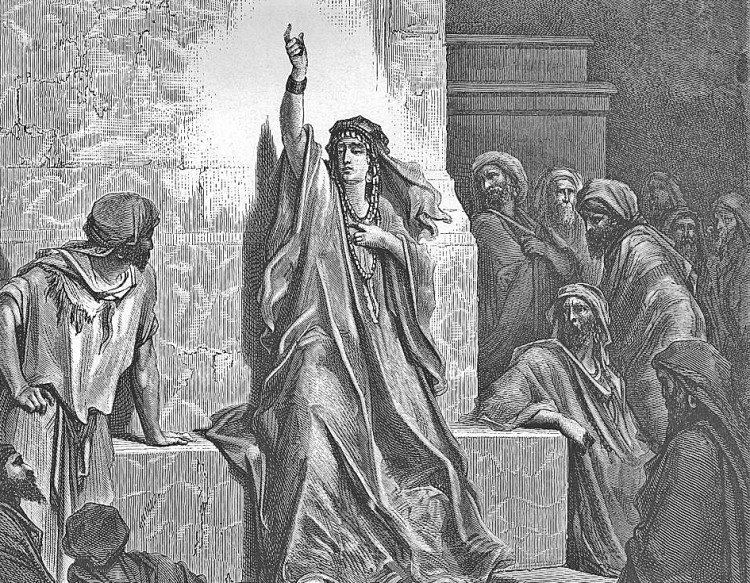 Anticipated Objections Answered (14-15)
As the elders gathered in Ezekiel’s home, God directed the prophet to answer four anticipated objections to his message of judgement… 

Objection #1:  Surely Ezekiel’s warnings did not apply to them (14:3-8)

Objection #2:  How can you be so harsh? We were only listening to men who claimed to be prophets! (14:9-11)

Objection #3: How can God destroy the righteous along with the wicked? (14:12-23)

Objection #4: How could God forsake his covenant, the vine of His planting? (15:1-8)